¡Buen provecho!
Raquel quiere preparar un postre especial para sus amigos.  Busca una receta en un libro y encuentra una receta que incluye muchos buenos ingredientes.
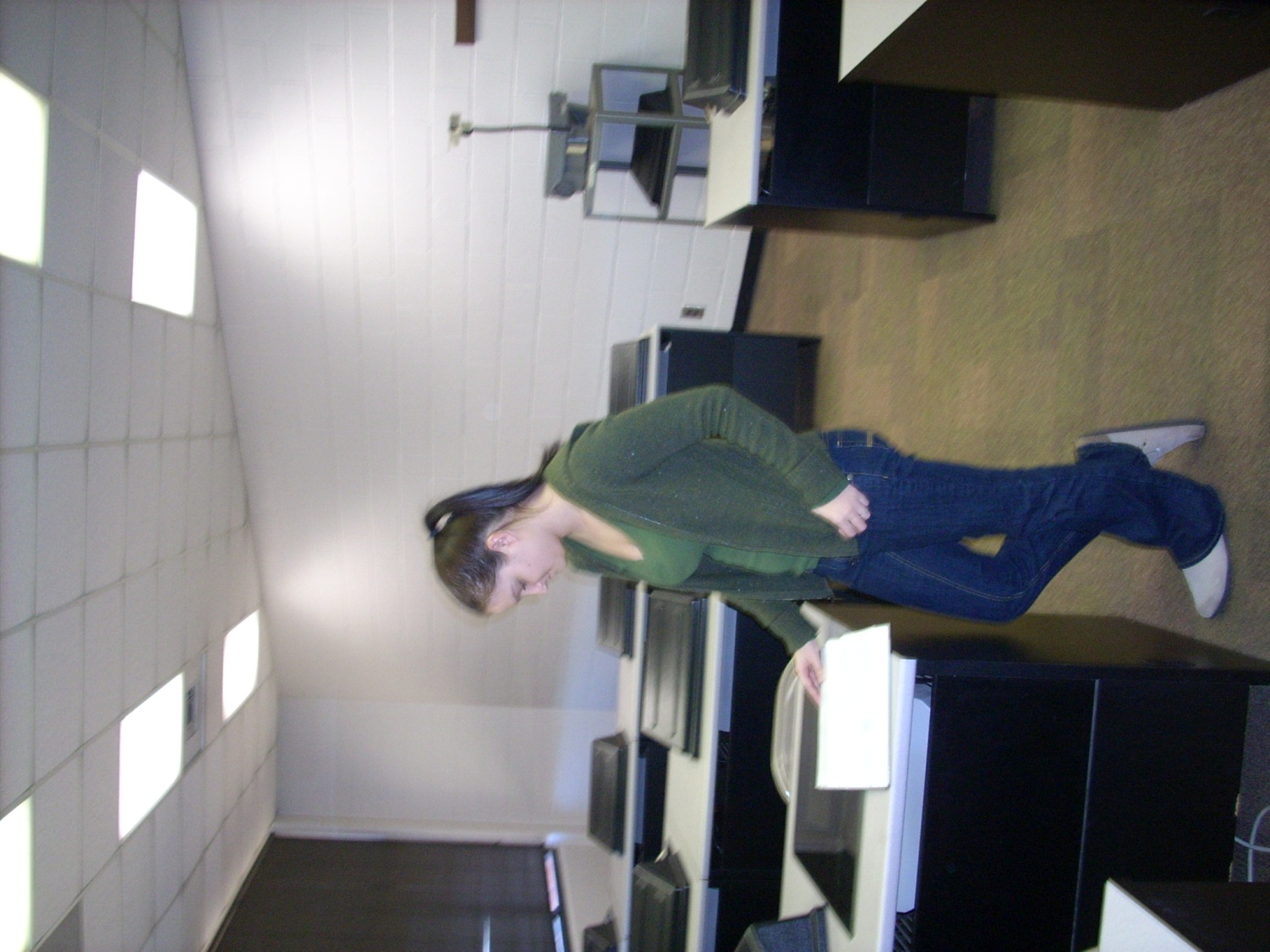 Por la mañana Raquel va a la cocina para comenzar a preparar el postre.  Saca un molde y unas cucharas.  También saca una batidora y un tazón.  Por fin saca los ingredientes.
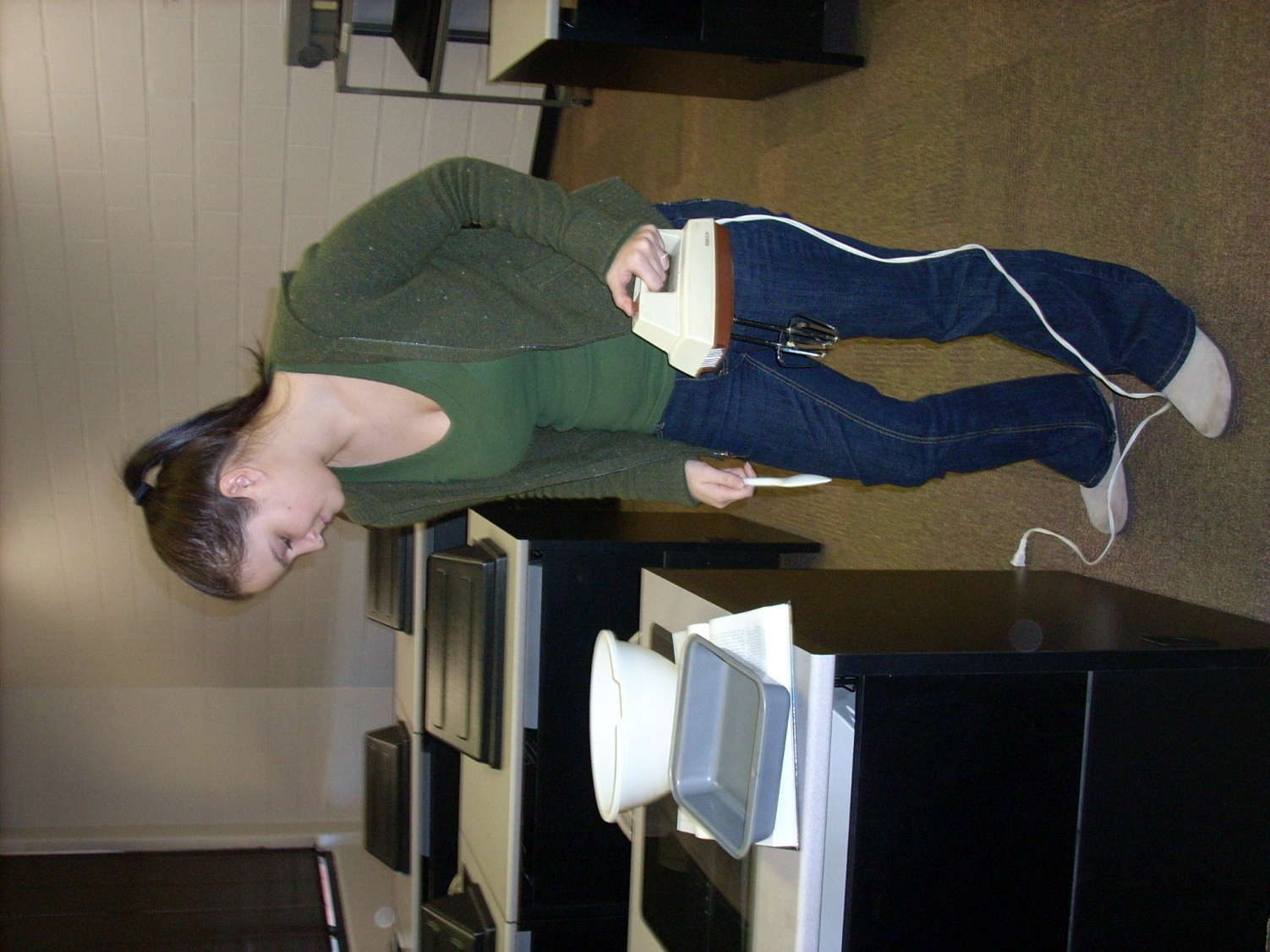 Raquel comienza con la costra.  Mezcla la mantequilla con la harina.  La pone en el tazón, y pone el tazón en el horno.
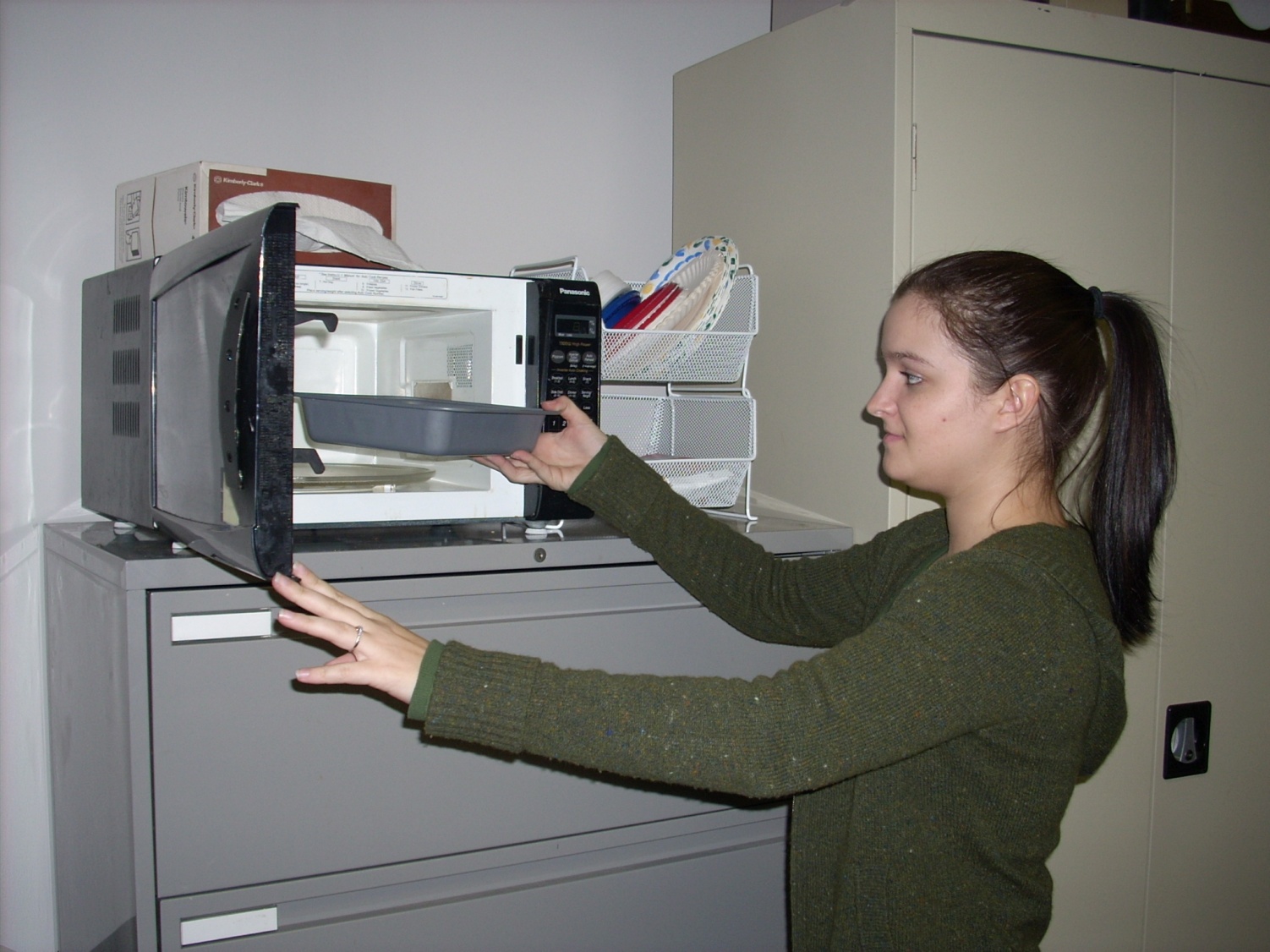 Luego Raquel prepara los otros ingredientes.  Hay fresas y cerezas en el postre.  También hay queso crema y azúcar.  La receta le parece a Raquel un poco complicada, pero también le parece deliciosa.
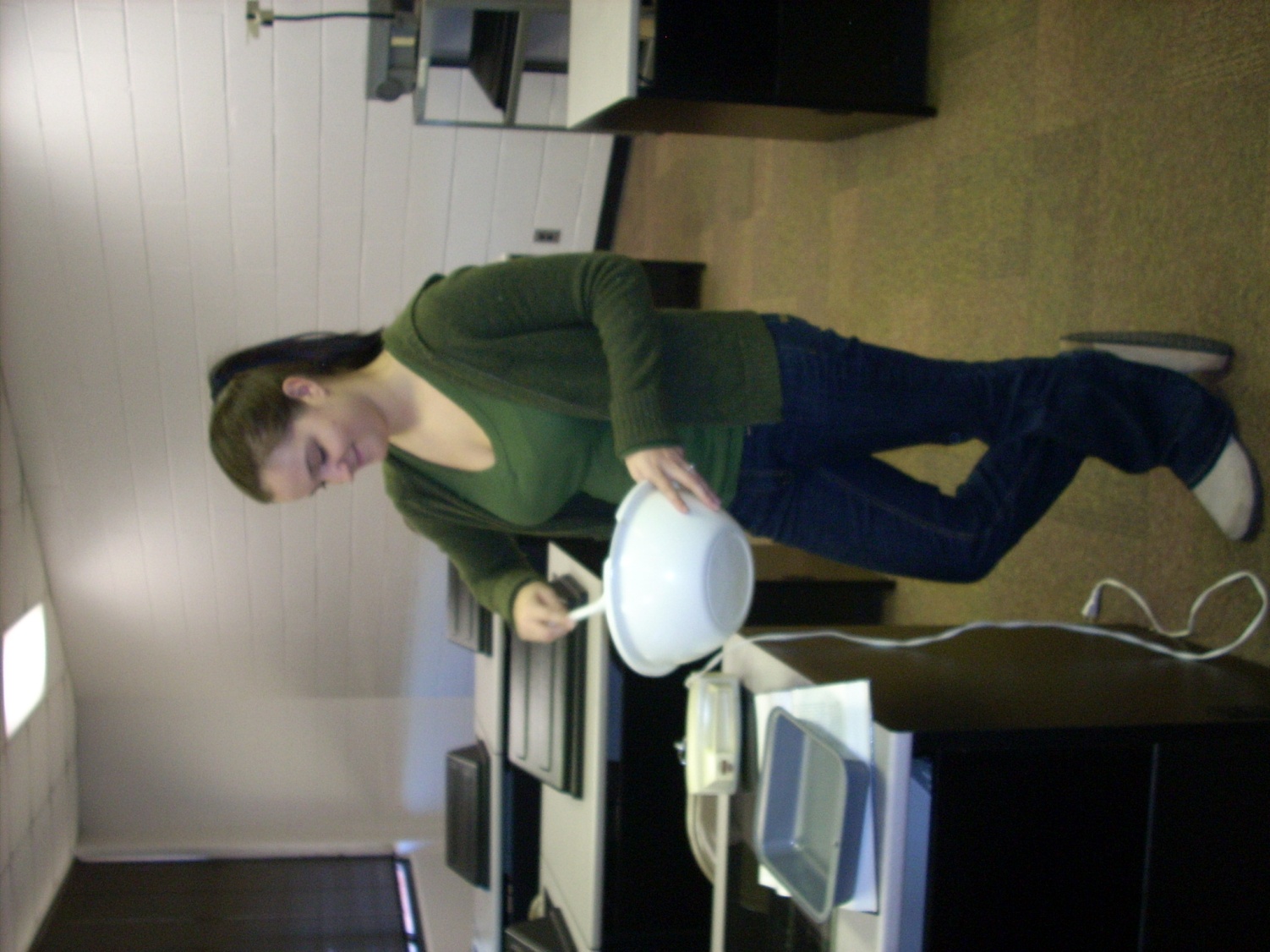 Cuando tiene todos los ingredientes preparados, saca la costra del horno y añade los otros ingredientes.  



    


    Está muy emocionada, porque es la primera vez que prepara el postre para sus amigos.
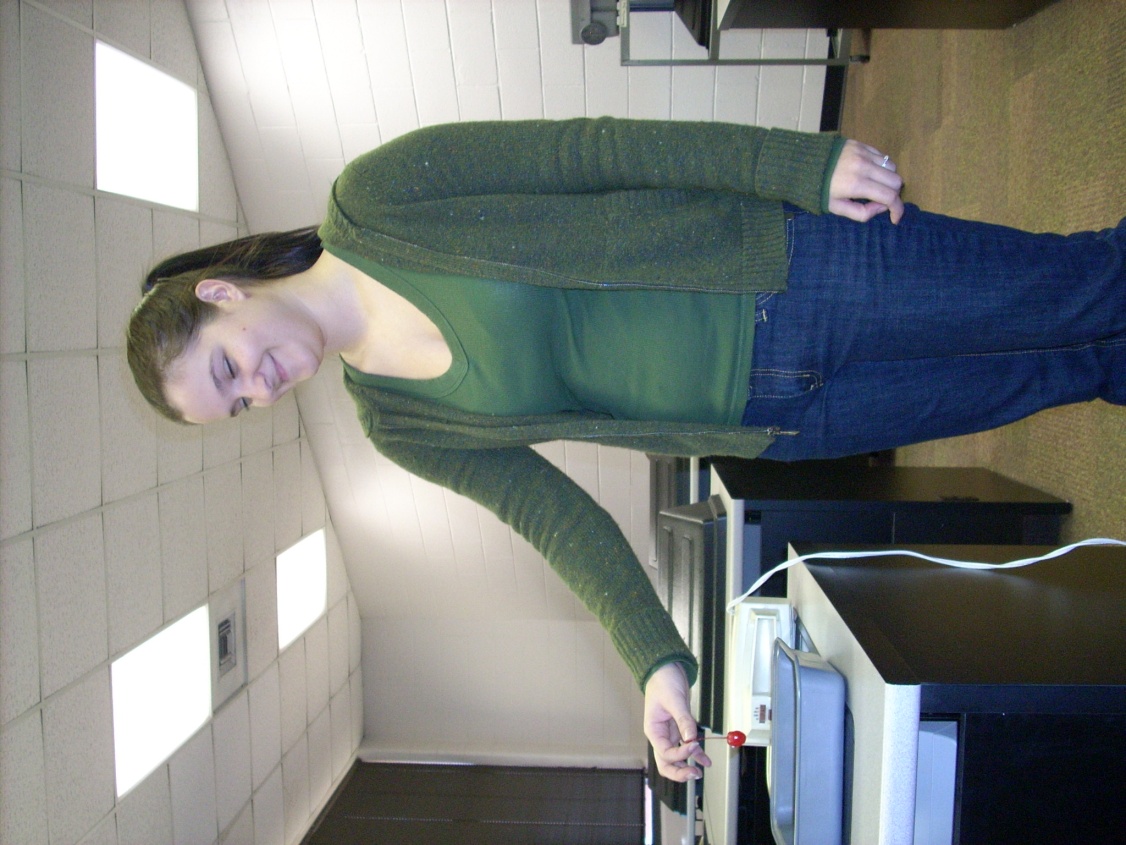 Esa noche cuando sus amigos llegan, Raquel presenta su postre.  Les da una porción a todos.
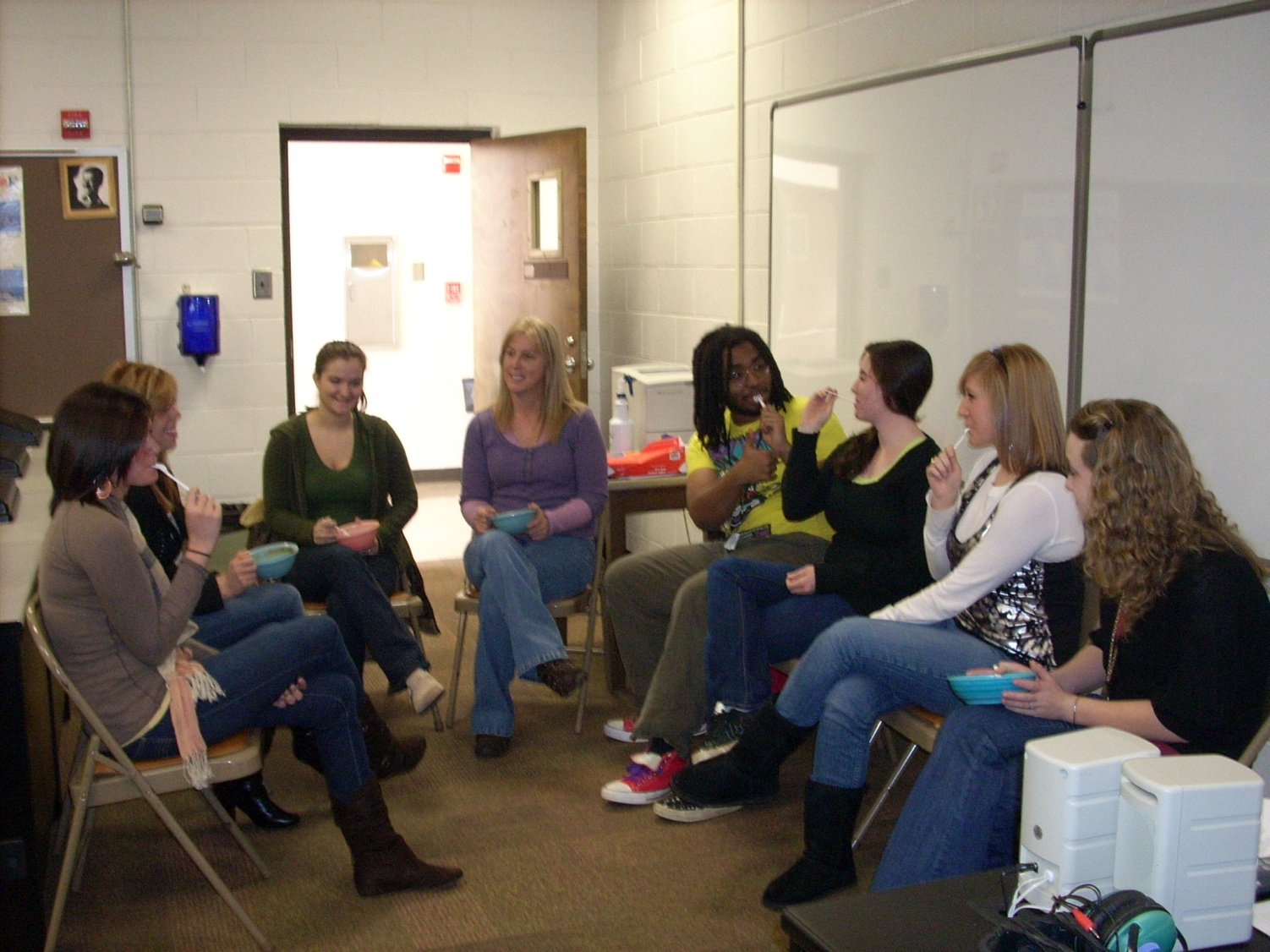 Todos comienzan a comer el postre.  Sus expresiones cambian.  “Ah, Raquel, ah . . . que . . . que . . . delicioso,” dice Ana.

 
	





     “Ah, sí,” dice Elisa.  “Muy  . . . muy . . . interesante.”
 
	“¿Cuáles son los ingredientes?” pregunta Ricardo.
	
    “Primero tenemos la costra, luego una capa de fresas y cerezas, después una capa de queso crema, luego una capa de carne con cebolla, después otra capa de fresas y cerezas  . . .”
 
	Los amigos se miran los unos a los otros.  ¿Carne con cebollas?
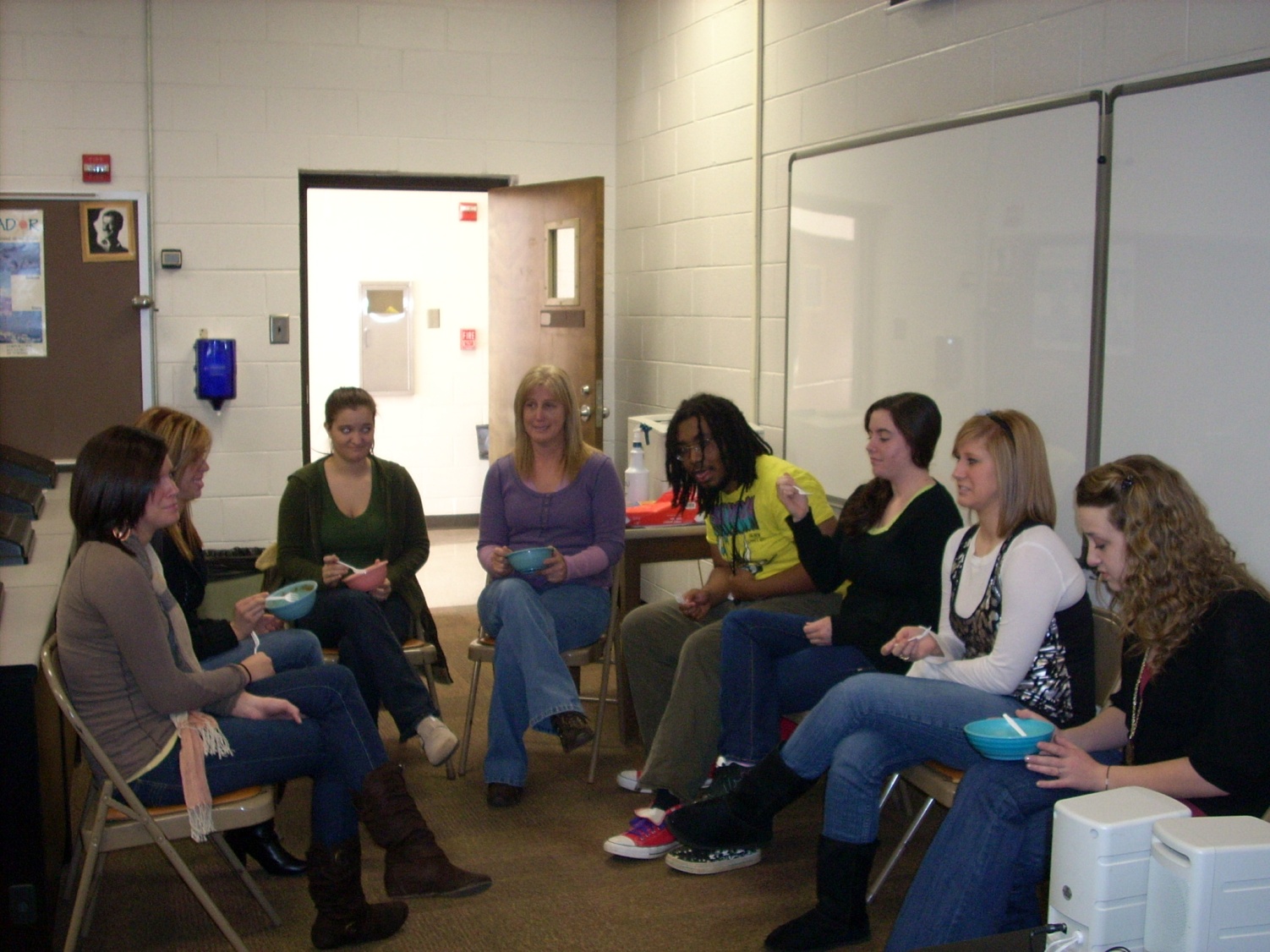 Calladamente Ana y Elisa miran el libro de recetas.  Encuentran la página.  Queso crema . . . carne con cebolla . . .hmmm.  Tocan la página otra vez.  Y luego descubren que dos páginas se pegan.
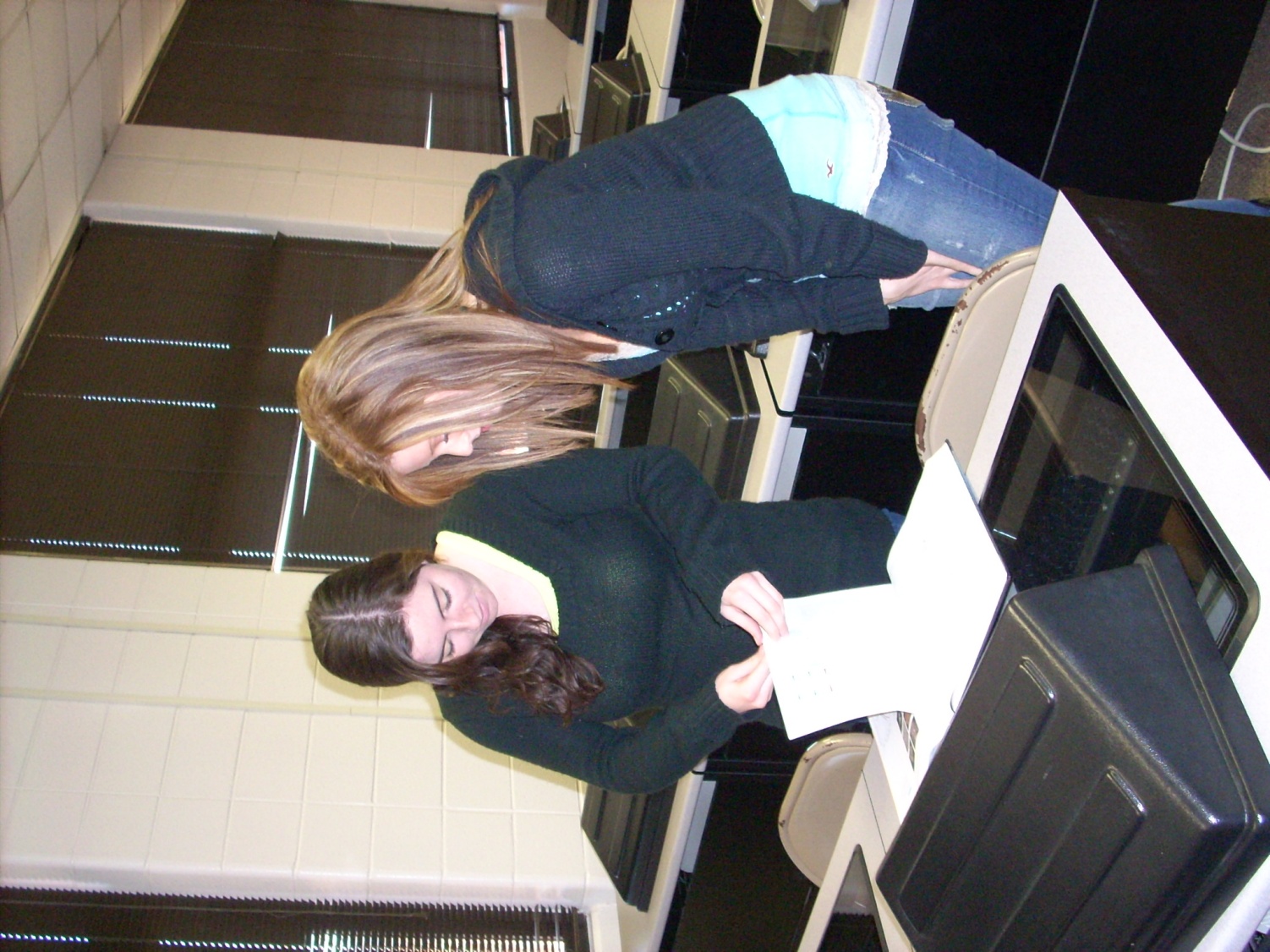 Preguntas